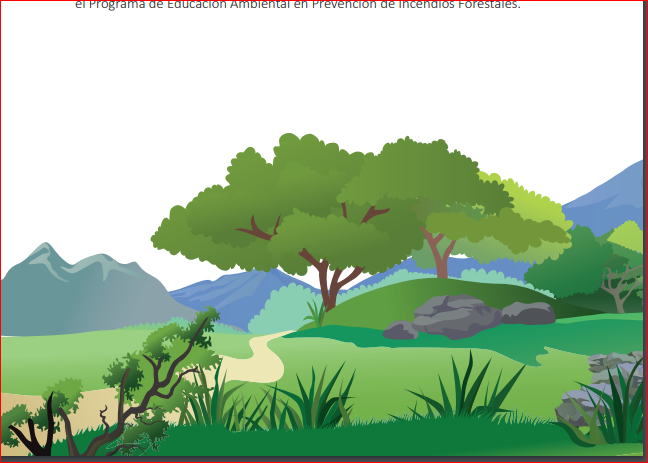 HISTORIA 
 2° BÁSICOS
    CLASE 19
OBJETIVO: CONOCER, PROPONER Y APLICAR NORMAS PARA UNA MEJOR CONVIVENCIA SOCIAL.
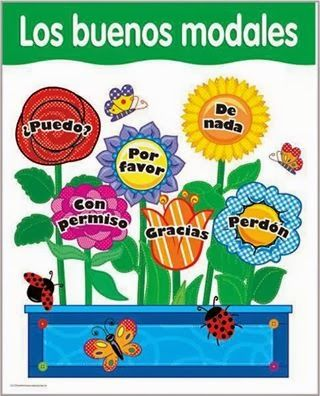 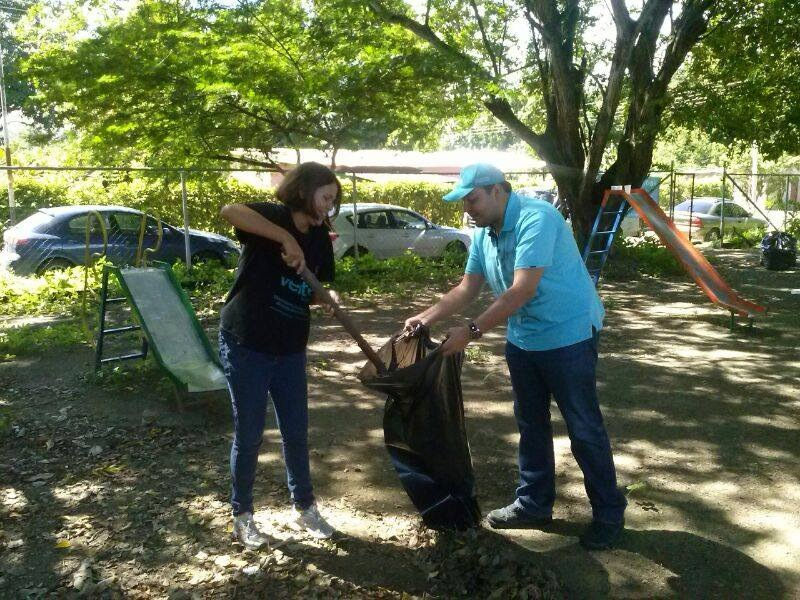 Vía pública: espacio destinado al paso de personas o vehículos que van de un lugar a otro.
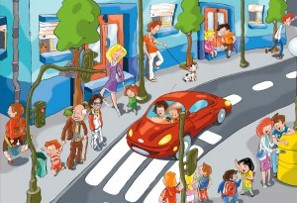 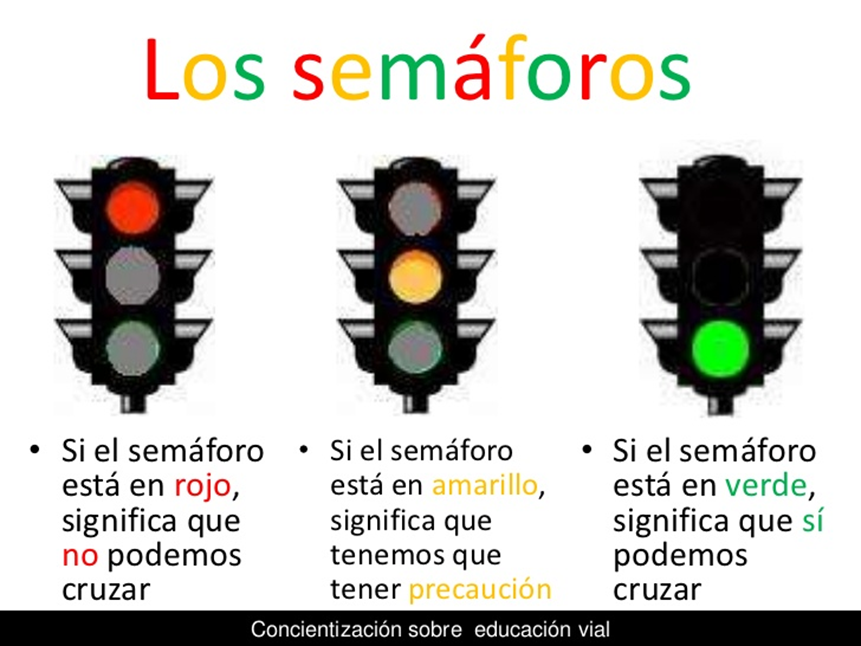 ¿EL AUTOCUIDADO?
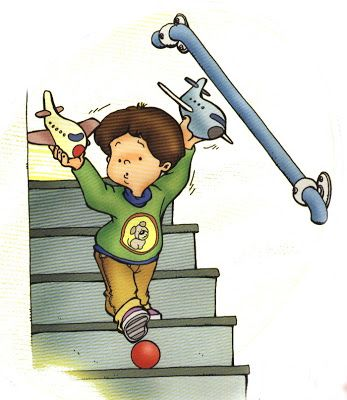 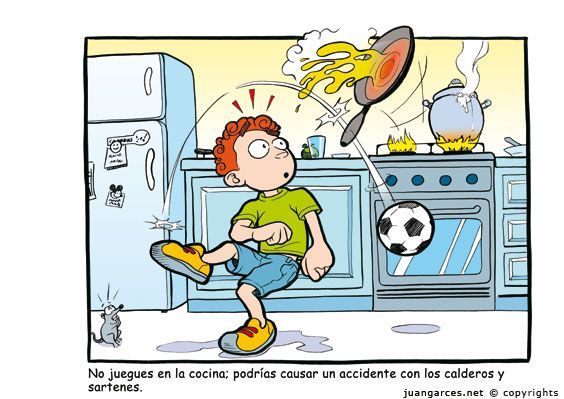 ¿A qué situaciones se expone el niño de la foto?, ¿qué harías tú para prevenir esa situación?
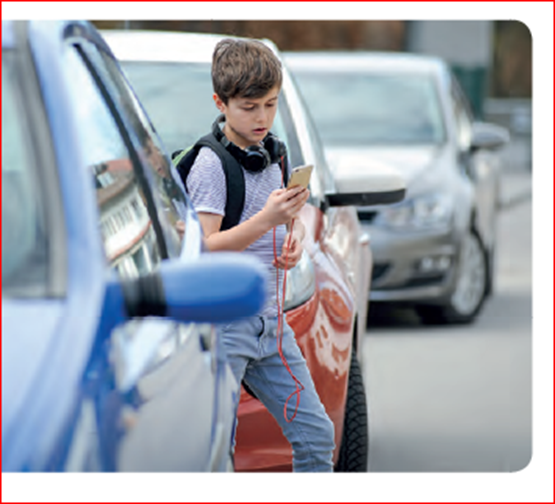 ESCUCHA LA SIGUIENTE NOTICIA
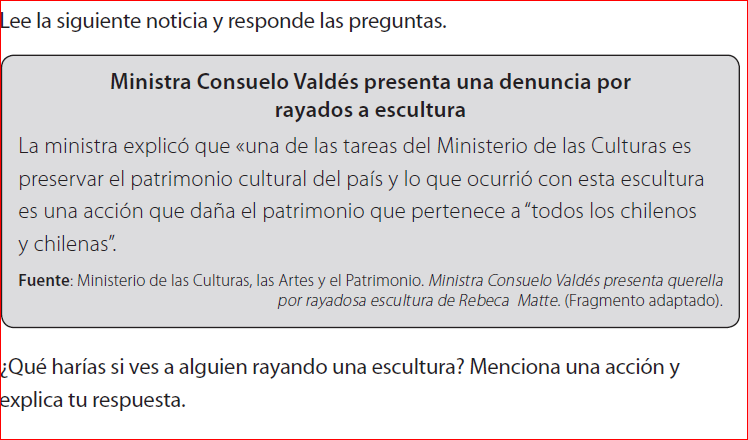 El Servicio Nacional del Patrimonio Cultural informó esta mañana que la estatua "Unidos en la gloria y en la Muerte" de la escultora chilena Rebeca Matte, fue vandalizada a menos de 24 horas de su reinauguración.
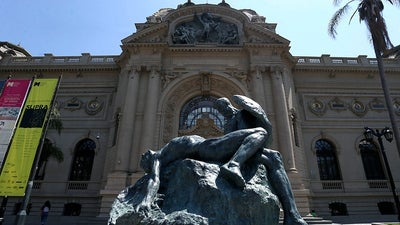 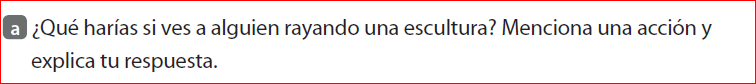